Konfliktogrammet– verktøy for konfliktforståelse
NAV Arbeidslivssenter Sogn og Fjordane
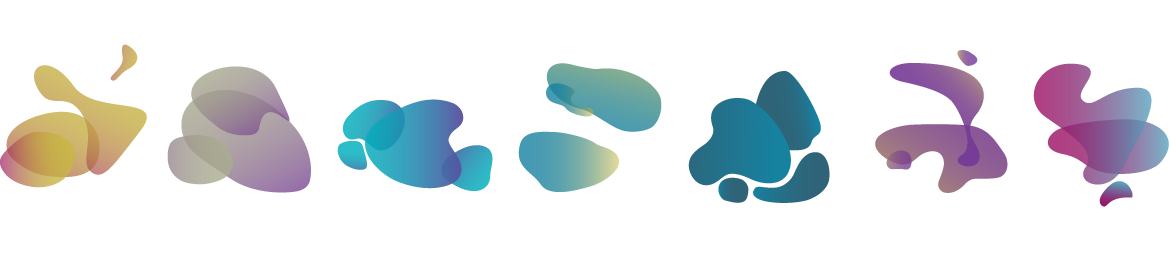 Bakgrunn
Ramme
TID: 			ca 2-3 timer
ANTALL:		7-8 personer
Oppgaver, refleksjon, video osv
Oppbygging
6 sekvenser
3 trinn for hver sekvens

Spørsmål/oppgave – hvordan er det hos oss?
Speiling – hva har andre svart? 
Hva sier forskningen?
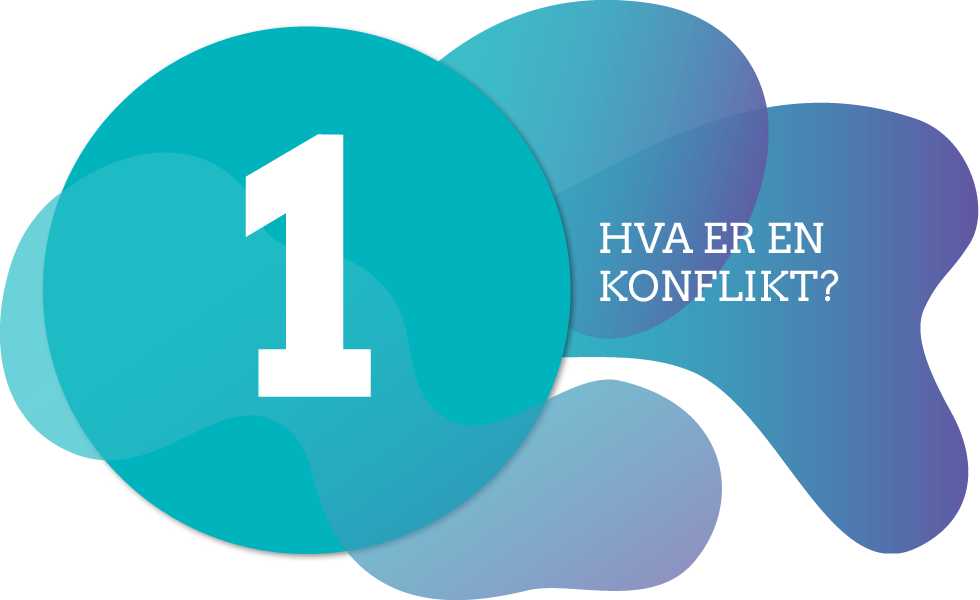 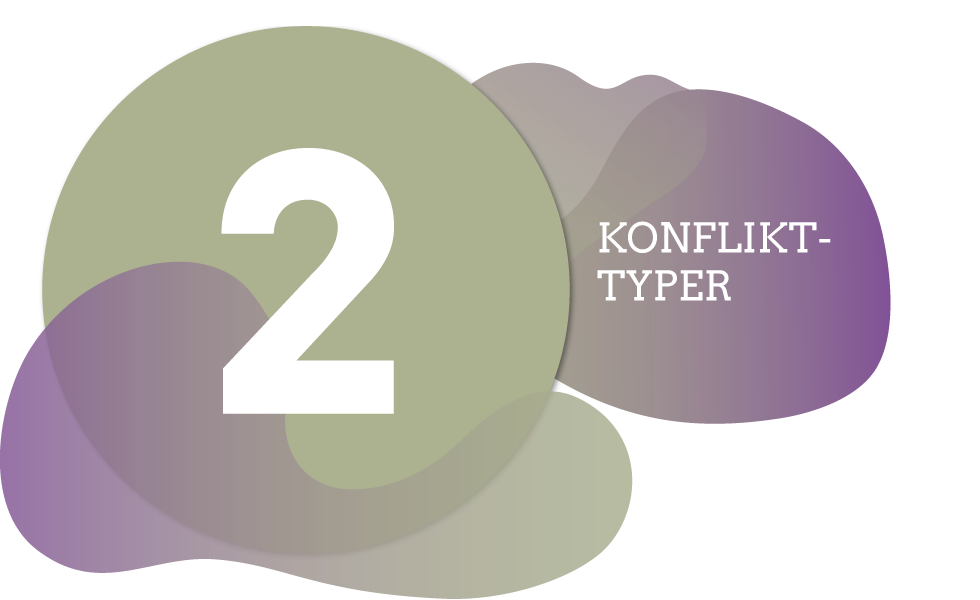 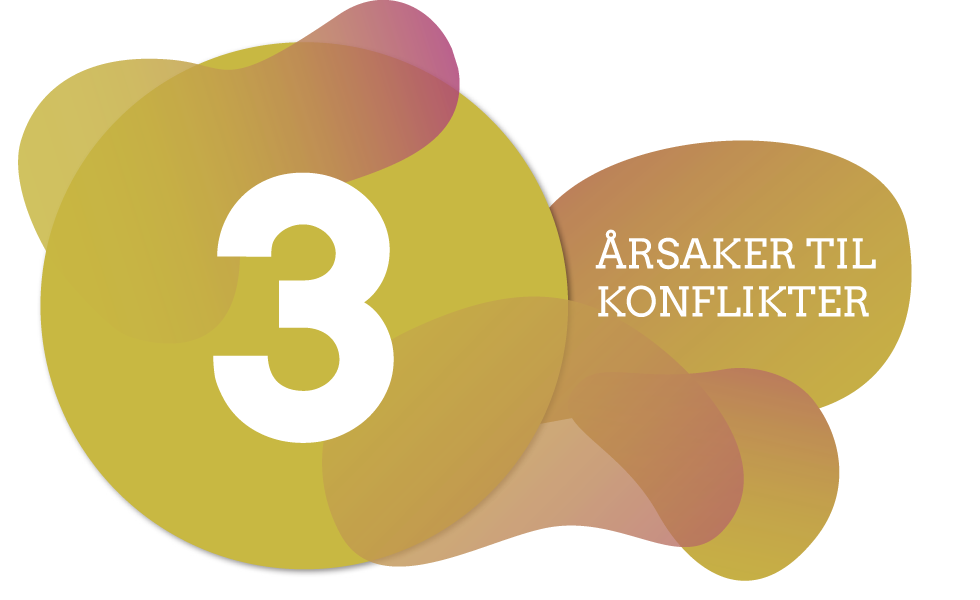 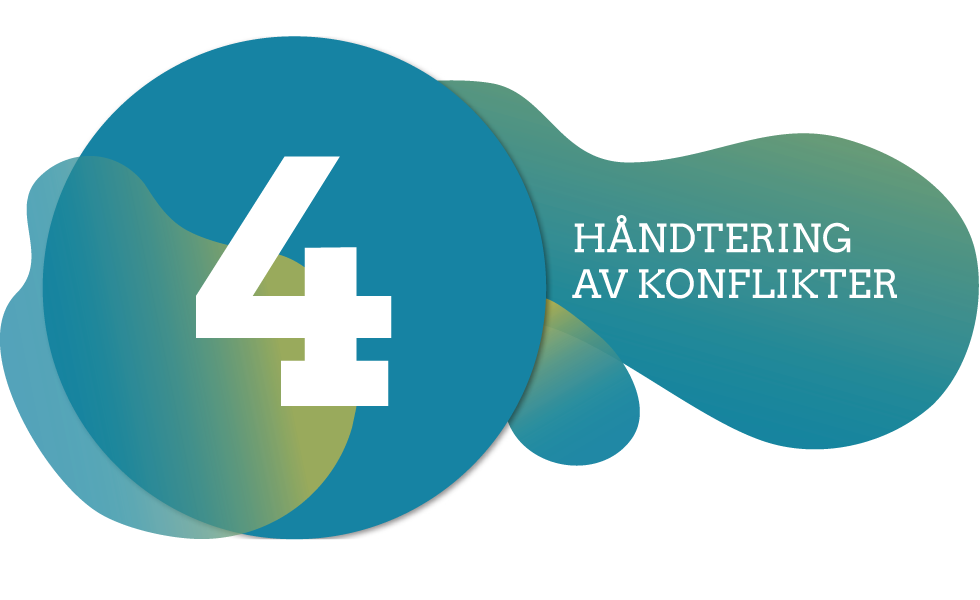 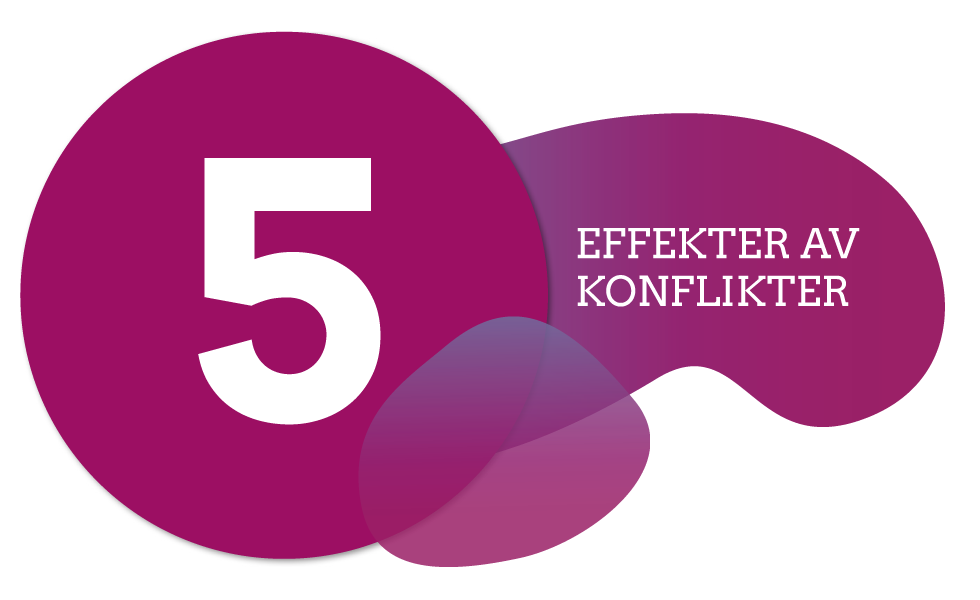 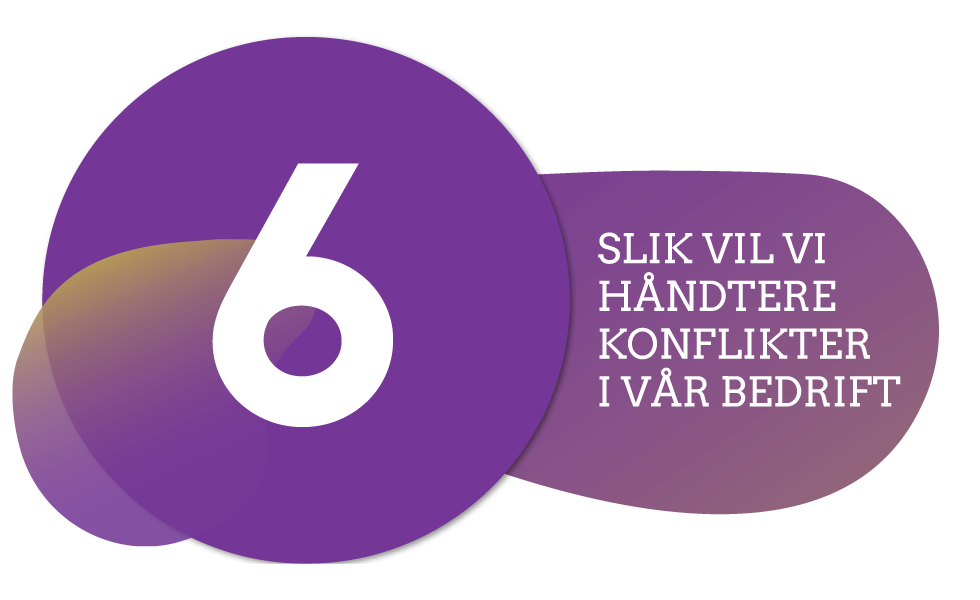